Поделка из бросового материала.«Ваза для цветов»
Выполнила: Долныкова Е.В., воспитатель
МБОУ «Сельменьгская средняя школа» филиал детский сад №27 «Теремок»
Для работы нам понадобится:  пластмассовая бутылка, клеевой  пистолет, клей ПВА, кисточка, бумажные салфетки, кисть, краска, стразы, тесьма.
Бутылку разрезаем,  нам понадобится только  горловина и дно бутылки.
С помощью утюга мы приплавим края бутылки.
Клеевым пистолетом соединим горловину и дно, место соединения проклеим .
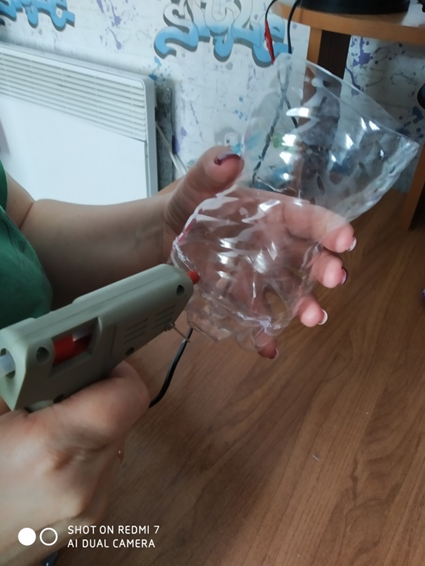 Клеем ПВА начинаем промазывать  вазу, сминаем салфетку.
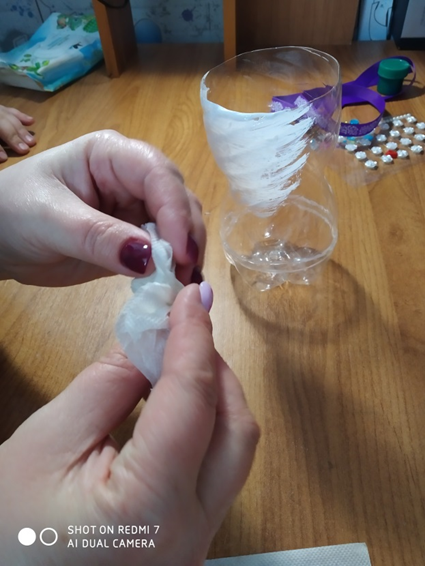 Салфетку прикладываем и промазываем клеем.
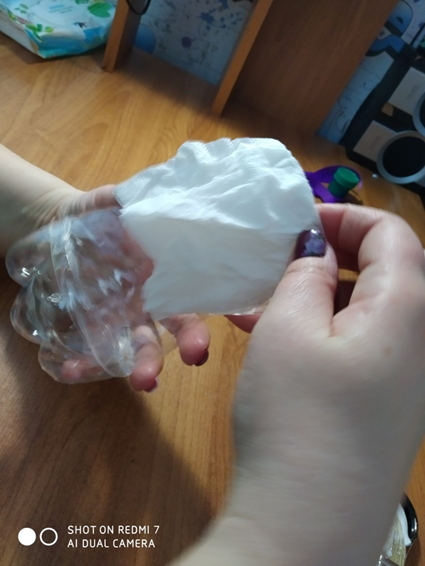 И так всю нашу вазу. Оставляем вазу подсыхать.
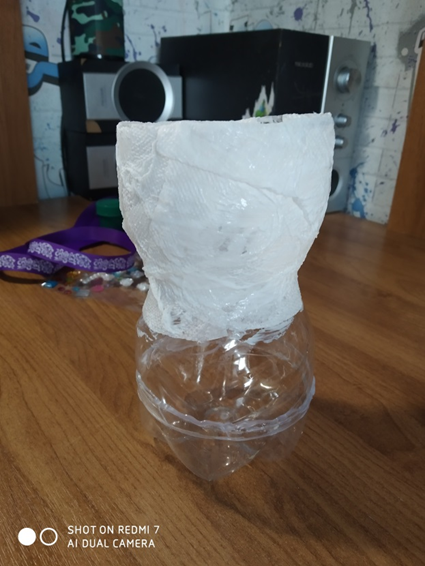 Ваза подсохла.
Красим вазу краской, сначала сверху, а затем прокрашиваем дно. И оставляем подсыхать.
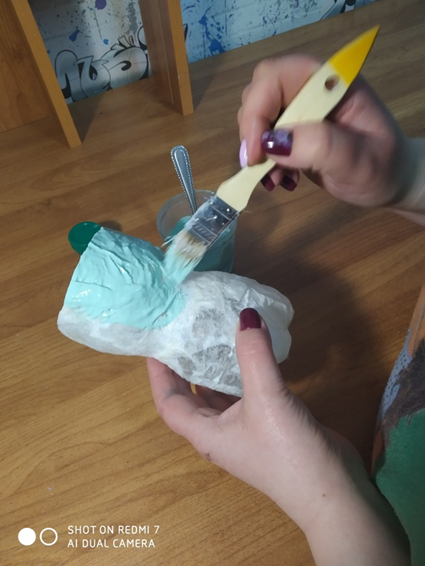 Когда ваза высохла приступаем приклеивать тесьму, клеевым пистолетом. Снизу и сверху.
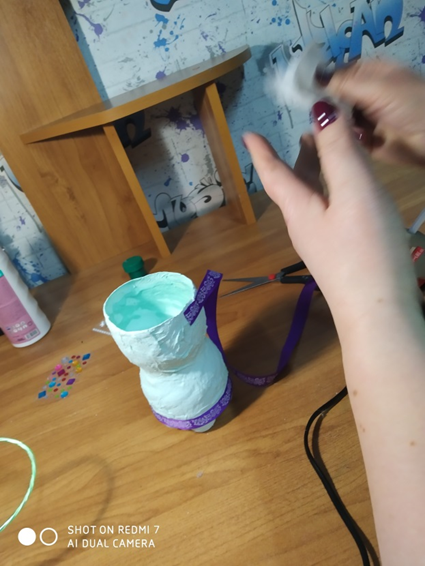 Вот что у нас получилось.
Затем мы приступаем к приклеиванию страз.
Наша ваза готова.